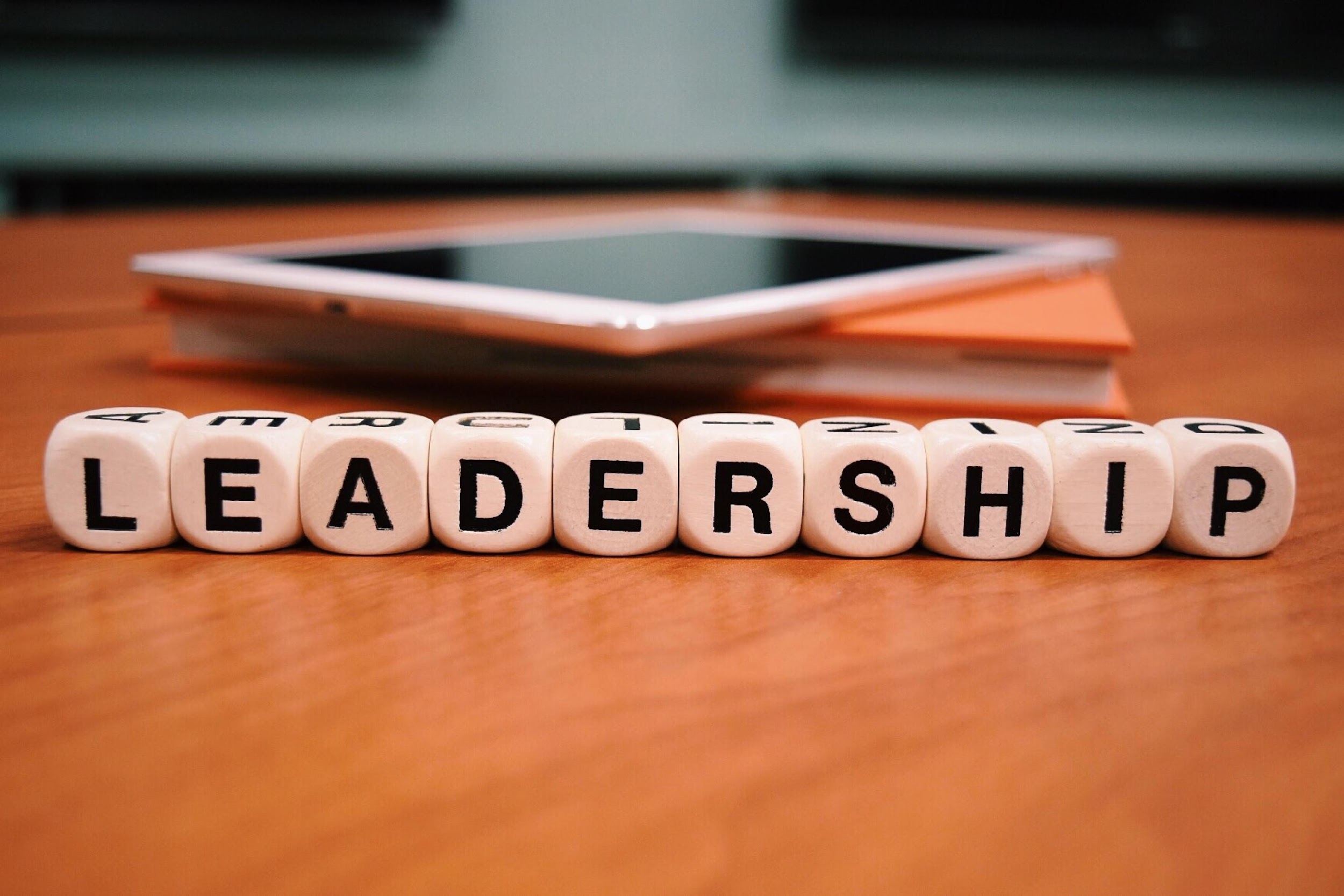 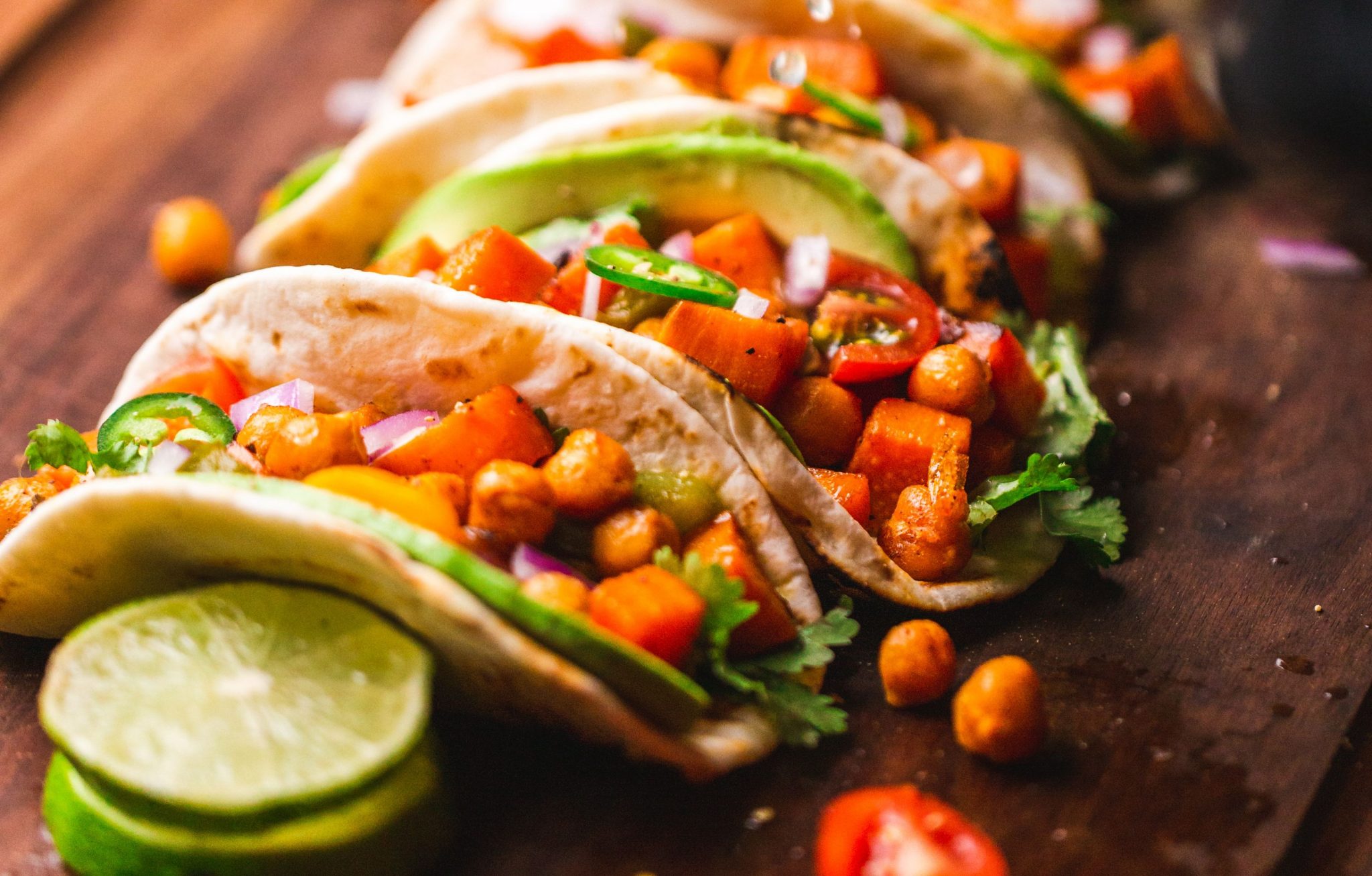 Leadership for Lunch
June 5, 2024
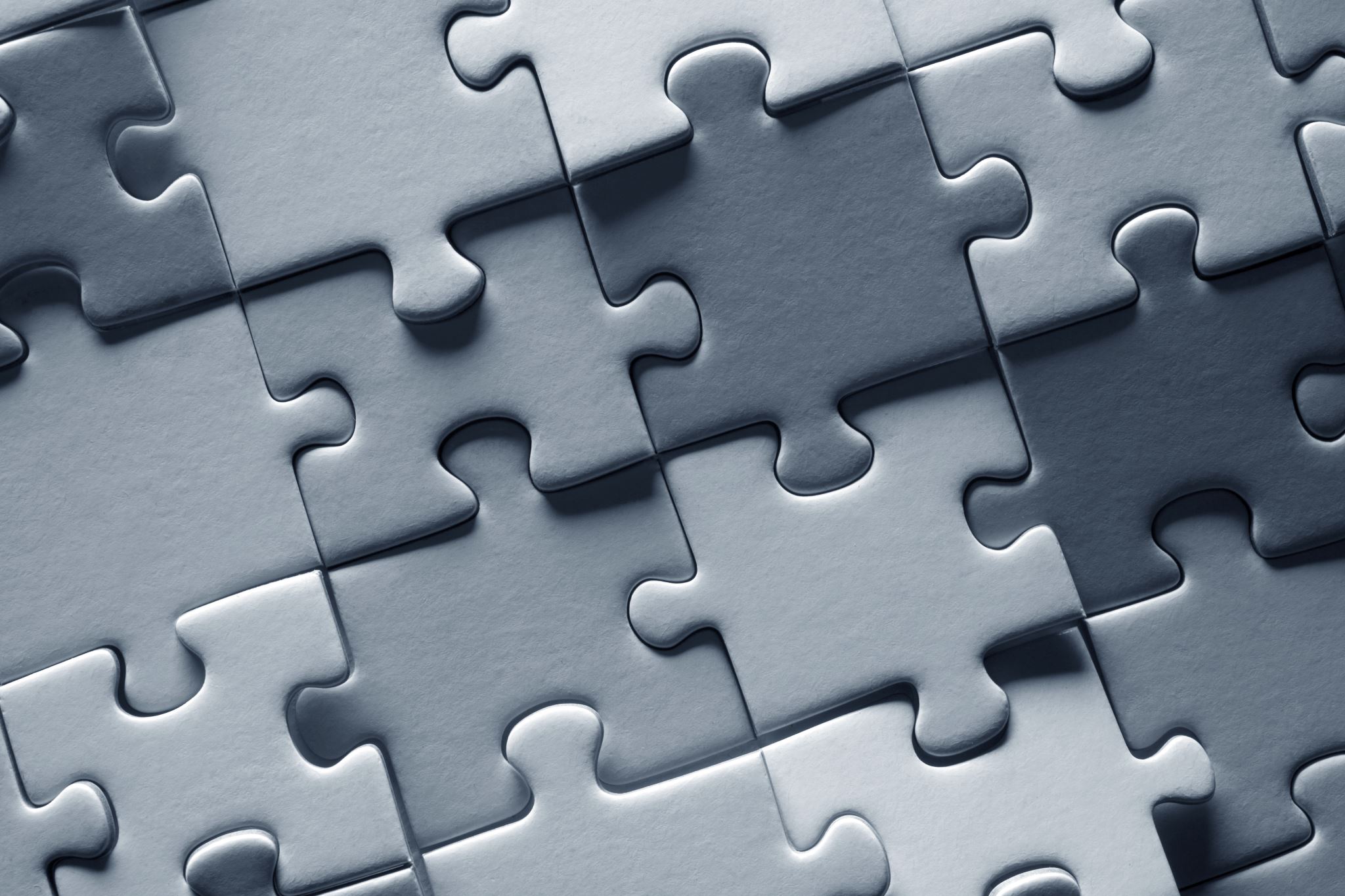 Agenda
Introductions
Purpose of Sessions
Networking
Confidence and Communication
Practicing mindfulness techniques
 Today’s Goal:
Practice gratitude to support physical and mental wellness

Communicating confidence through your choice of words and body language
GROUP NORMS
Accept, respect,
& learn from 
our differences
Start & end 
on time
Assume
Positive Intent
Be Fully Present
Allow for 
equity of voices
during discussions
[Speaker Notes: attention- means screens on please. active participation- Our meeting will only as good as we all give to it.]
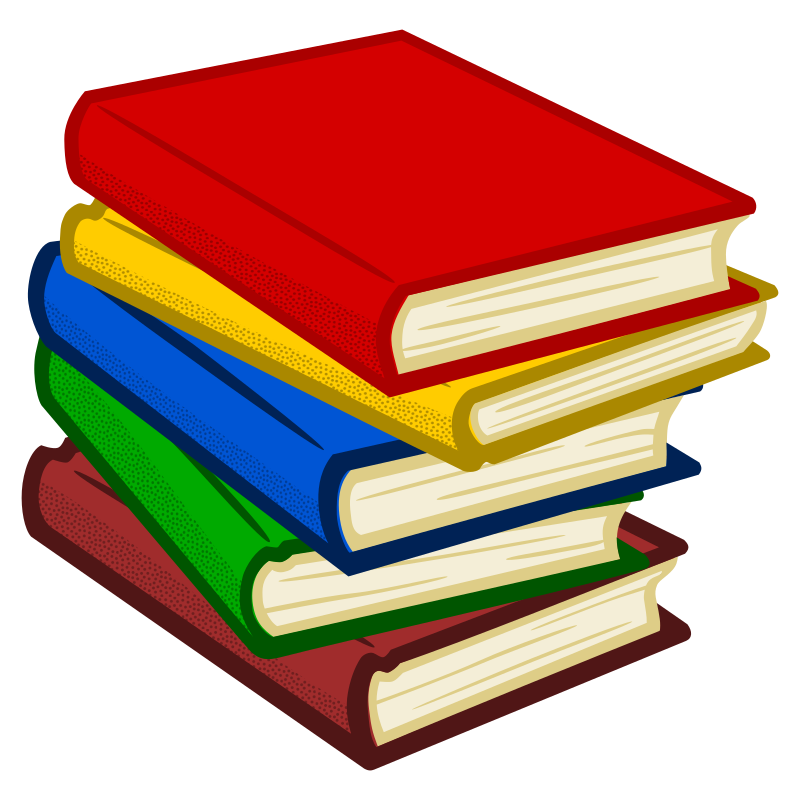 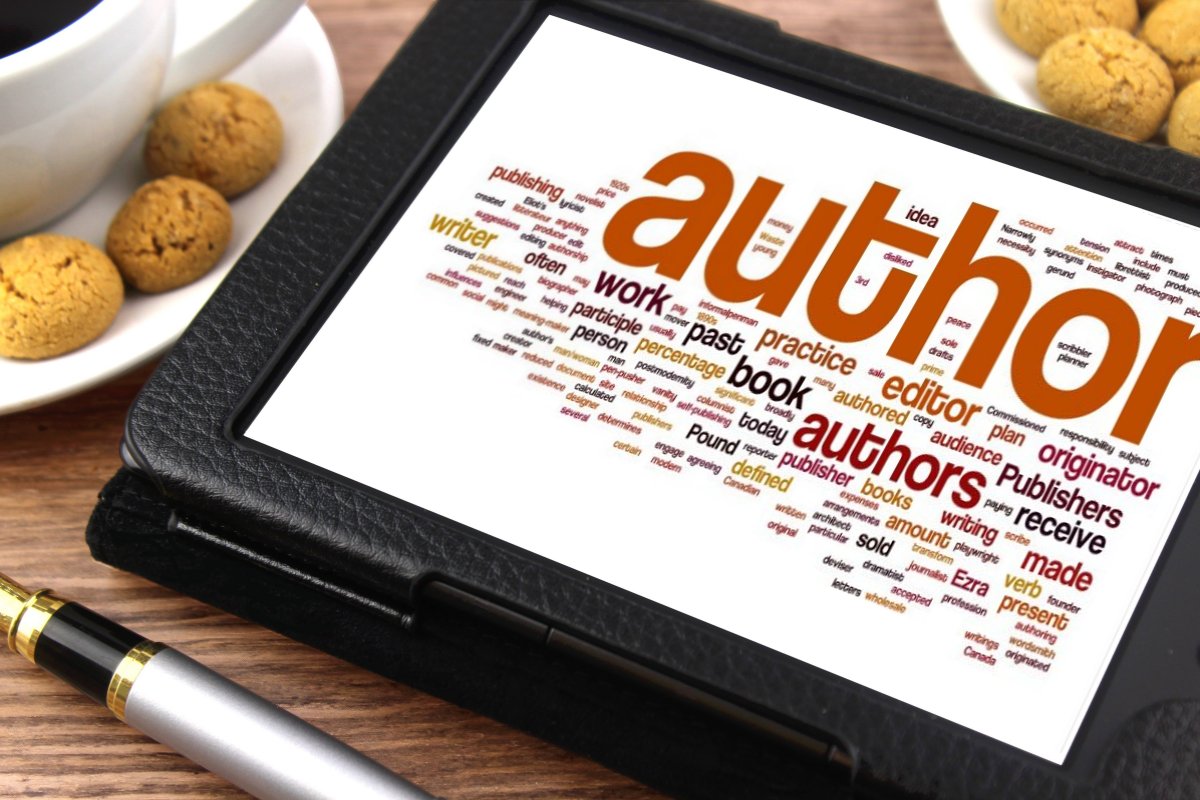 Homework
You just wrote a best seller titled, “How to be a successful Administrative Assistant  Read us the first sentence.
Breakout Rooms
Share your first sentence with your colleagues and discuss the book contents-

We will ask a few of your to share when we get back-

You will have five minutes-
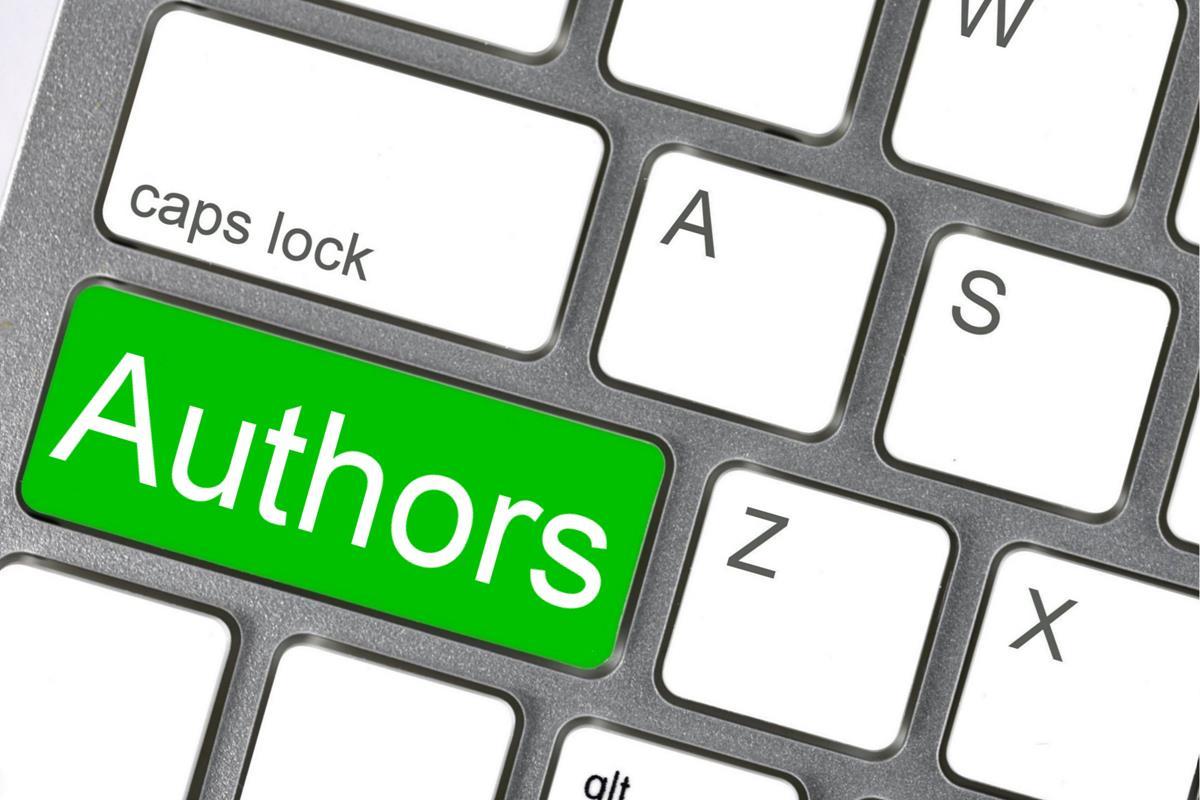 Working Definition of Influence
Influence is the ability to change how someone else behaves or thinks based on persuasion instead of authority. 
Unlike power, influence doesn’t allow you to directly impact someone’s actions or behavior just by telling them to do something.
Instead, you can influence others into changing the way they behave, think, or act using your personal skills. These skills include skills of persuasion and inspiration.
Relationships will also have an impact on influence. When you have a positive relationship based on trust with your peers, your actions and behaviors will be more likely to influence them.
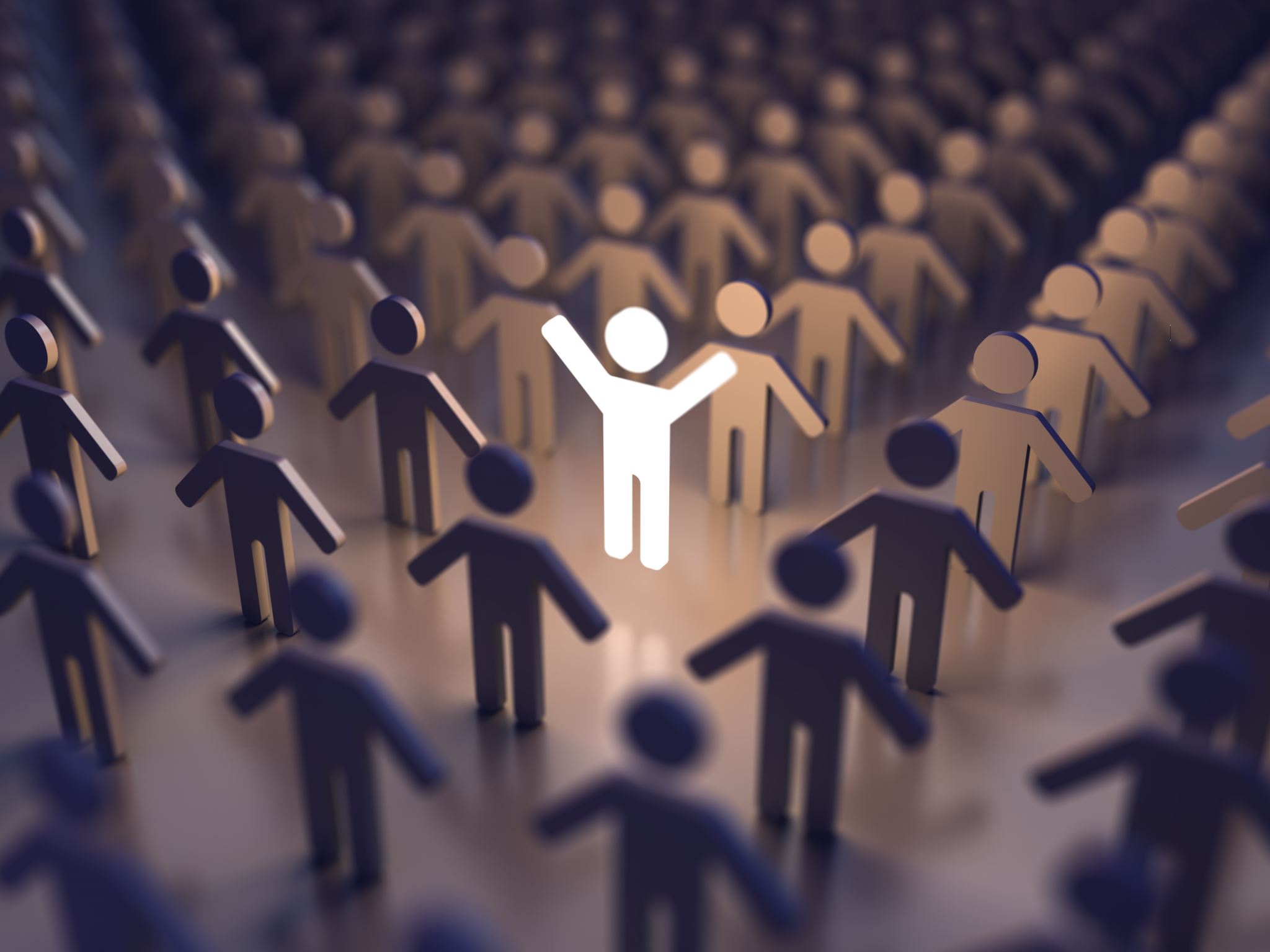 The ability to influence someone successfully is one of the most important and challenging jobs any leader will face.
5 Characteristics Every Good Leader Should Have
Decisiveness. The ability to make decisions, mainly when under pressure, is an important skill to master. ...
Trustworthiness. ...
Empowerment of others. ...
Clear communication. ...
Resilience.
You are the Message
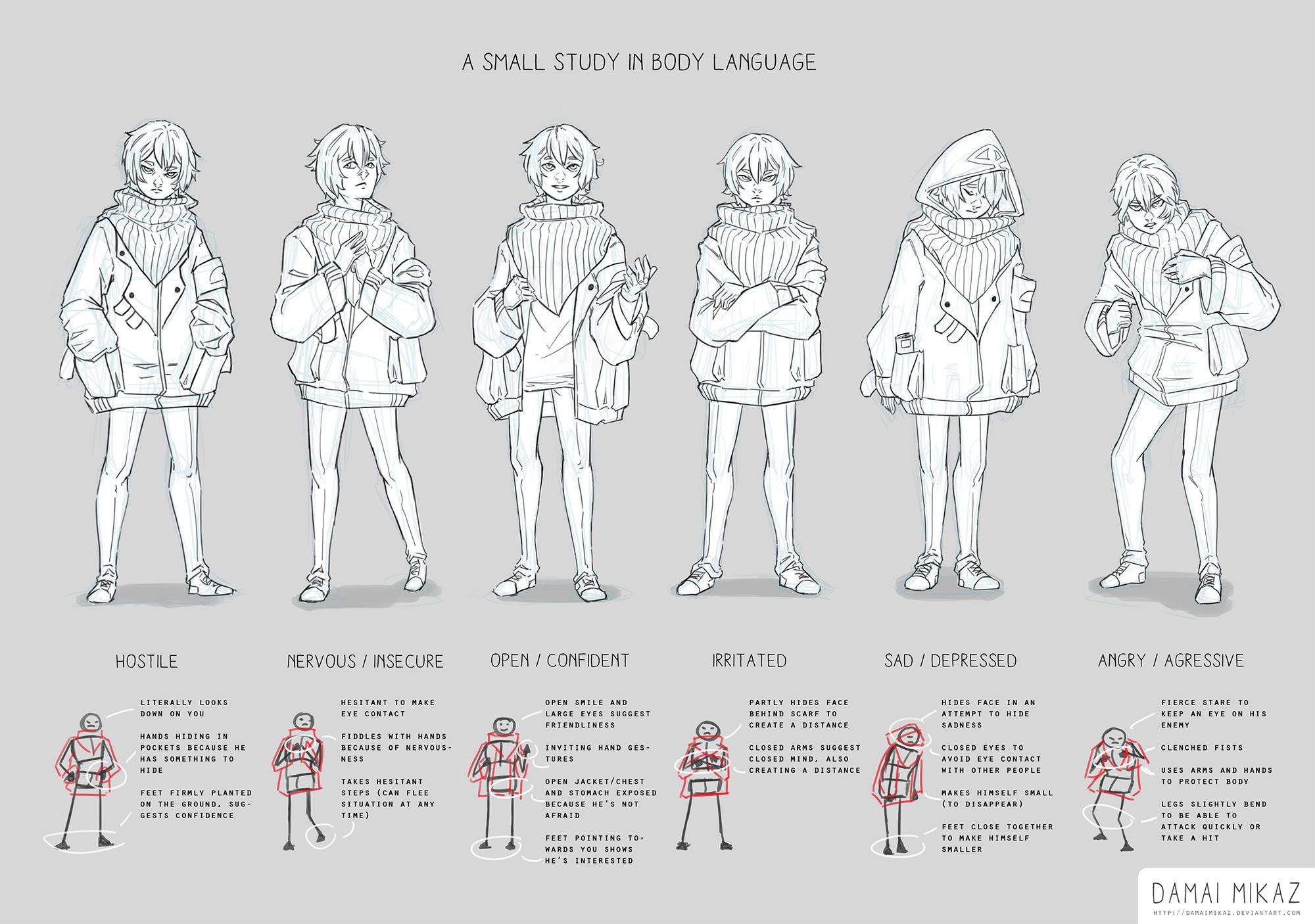 The most important part of the presentation is you!  You become the message.  The intangibles of integrity, dedication, conviction and concern are communicated 7% by our words, 
38% by the way we speak, and 55% by our facial expressions and body movement.  Our spoken communication, via presenting carries energy feeling, passion, and goes right to the emotional center of the brain.
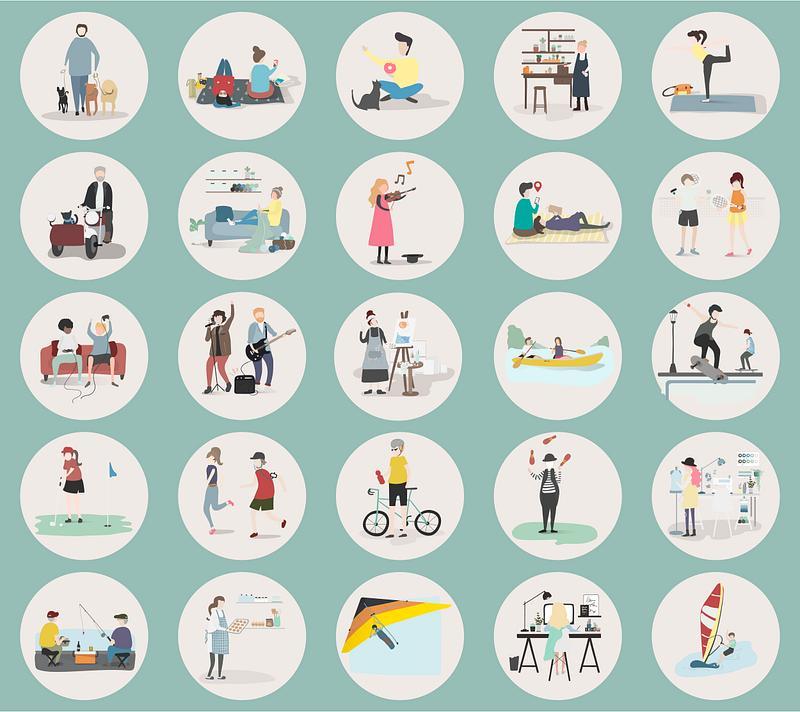 The Human Factor
The next step is to create a relationship with the group you are going to be working with….there’s got to be some kind of relationship on a personal level, not just an intellectual level.  They must perceive you as a HUMAN BEING.  You need to deliberately give them a sense of who you are.
Portraying Confidence
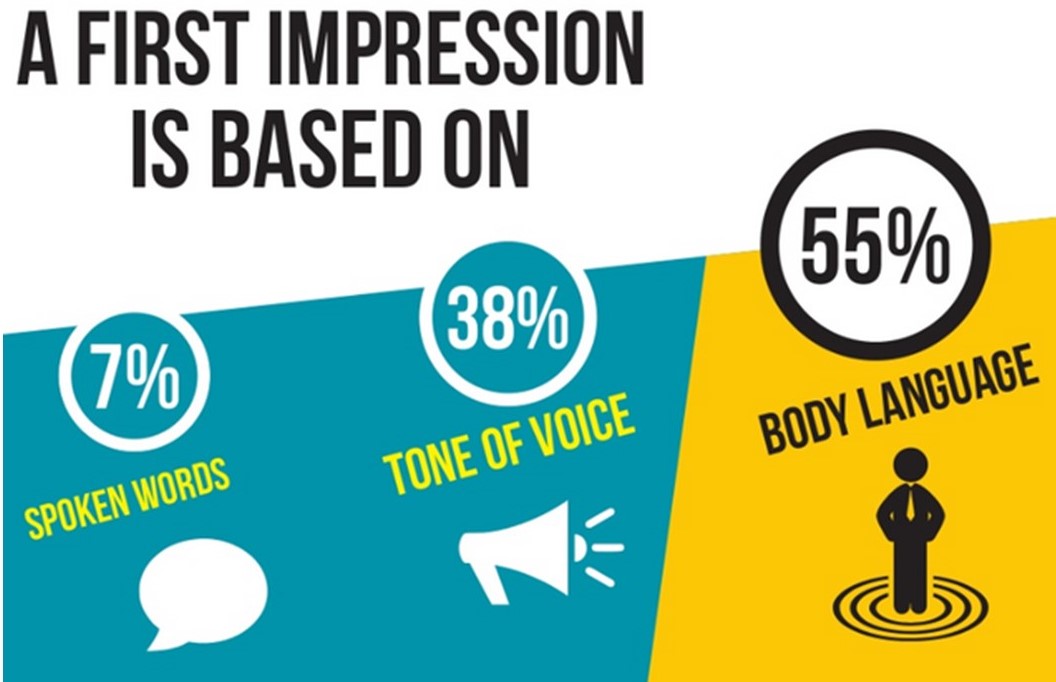 By incorporating these body language techniques, you can effectively project confidence in various professional settings, enhancing your interactions and overall presence.


Posture
Aim to maintain eye contact about 50-60% of the time when speaking and listening. This shows that you are engaged and trustworthy.
Eye contact
Aim to maintain eye contact about 50-60% of the time when speaking and listening. This shows that you are engaged and trustworthy.
Gestures 
Avoid fidgeting or excessive gestures. Controlled and purposeful gestures reinforce your words and show self-assuredness.
Facial Expressions
A genuine smile can make you appear approachable and confident. It signals positivity and self-assurance.
Voice and Tone
Avoid speaking too quickly, as this can indicate nervousness.
This Photo by Unknown Author is licensed under CC BY
Make an important change in your communications
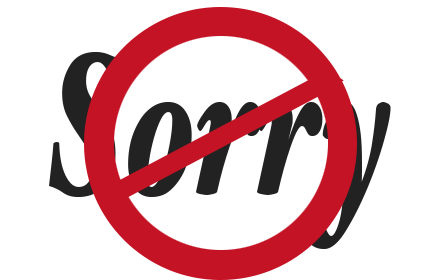 Eliminating unnecessary apologies from your conversations by eliminating the word “sorry” in your communications.

Sorry for the delay…..vs. Thank you for your patience
Sorry for the confusion….vs. Thank you for pointing that out.
Rather than apologizing for a mistake vs. I will correct that right away
Sorry to interrupt……vs. Excuse me
Sorry if this is a bad time….. vs. Is this a good time to talk?
Sorry for the inconvenience…….vs. I appreciate your understanding as we work through this.
Passive Languagevs.Confident Language
I am sorry to ask you this but I was wondering if you could possibly finish the report by Friday, if you have time?

Please complete the report by Friday. Thank you.
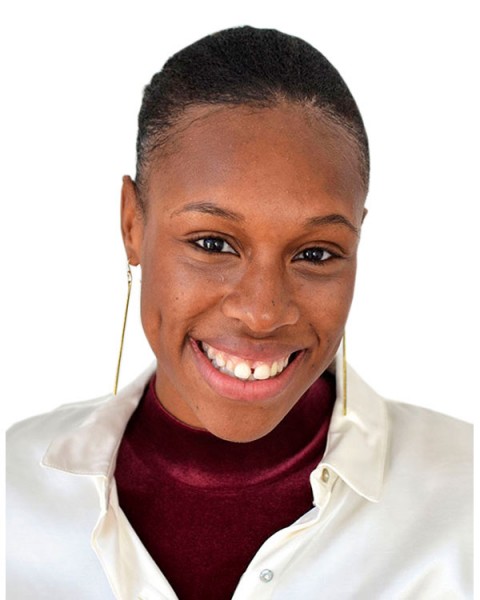 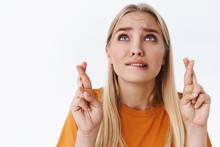 Sorry, the calendar is full that day……
Let’s Practice
Sorry, for the inconvenience….
Sorry, I don’t understand your request….
Sorry, can I ask a question....
Sorry, I disagree…….
Breakout Rooms
How can you re-word these statements so that the word “sorry” is not part of the communication?

We will ask a few of your to share when we get back-

You will have five minutes-
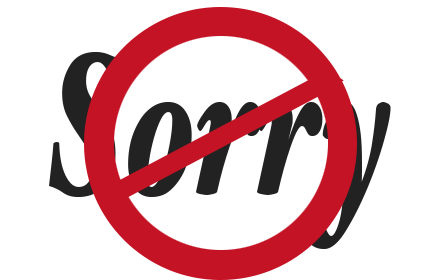 Some Alternative Phrases
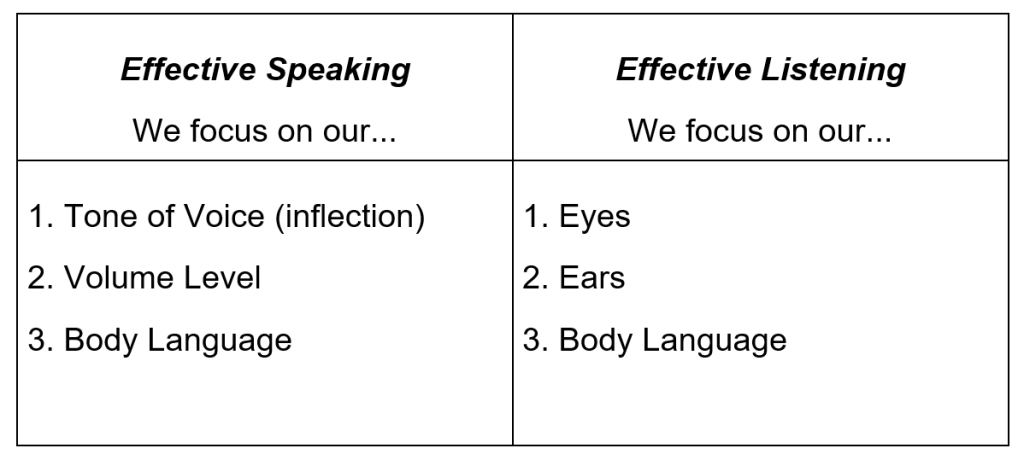 Thank you for your patience.
Rather than apologizing for your busy schedule, thank your recipient for their ability to work with you.
I appreciate your flexibility.
I appreciate your understanding.
Let me make it right.
Thank you for working with me.
I know I’ve had to reschedule this meeting several times. Thank you for understanding.
The project took longer than I expected. I’ll have it for you first thing tomorrow.
I understand your frustration.
I appreciate you bringing that to my attention.
How do I Avoid Burnout?!
Build Resilience
Practice Self-Compassion, Mindfulness, and Reflection
What the Research Says about Burnout
Burnout is a psychological syndrome emerging as a prolonged response to chronic interpersonal stressors on the job and causes exhaustion, cynicism, detachment, ineffectiveness, and lack of motivation (Maslach & Leiter, 2016, p. 103)

Burnout is associated with cognitive impairment in attention and memory (Deligkaris, Panagopoulou, Montgomery, & Masoura, 2014).
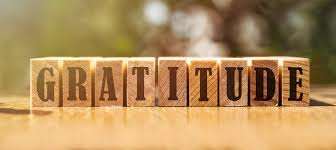 [Speaker Notes: Take 1 minute to think about how you would define Gratitude- what is your 1 word definition of gratitude (chat)]
Blessings          GratefulnessPraise                KindnessCompassion      SerenityPositivity            JoyLove                  Warmth
[Speaker Notes: The state of being grateful: Thankfulness]
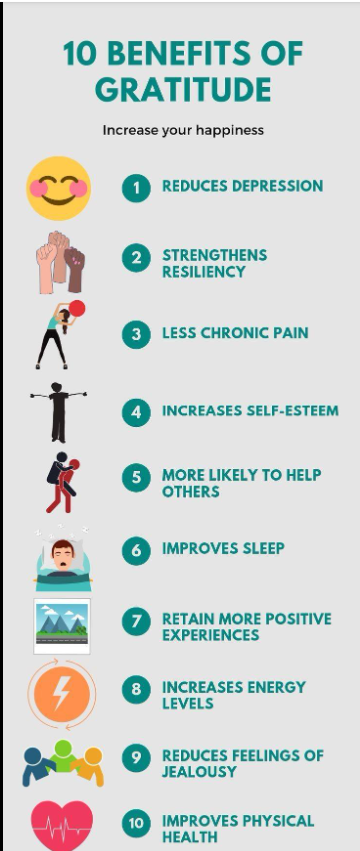 The Science of Gratitude
Gratitude is one of our most powerful emotions. Studies show that when we practice gratitude consistently, we experience physical benefits, such as a stronger immune system and lowered symptoms of stress (Sansone & Sansone, 2010).

Practicing gratitude isn’t about ignoring negative emotions- practicing gratitude magnifies positive feelings more than it reduces negative feelings (Robert Emmons).

Helps with seeing the bigger picture and being more resilient during adversity.
[Speaker Notes: stronger relationships- improved self-esteem- decreased stress- greater life satisfaction]
A study of the “Three Good Things” practice found that people who wrote down three things that had gone well in their day and identified the causes of those good things were significantly happier and less depressed, even 6 months after the study ended.
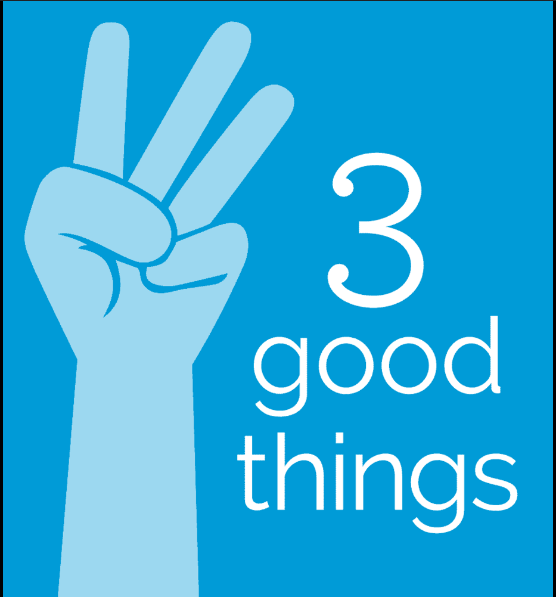 Three Good Things Exercise  
Every night, take 5 minutes to reflect on your day.
Think of 3 good things that happened in your day.
In a journal (or notes app on your phone) write the three good things down.
Repeat nightly
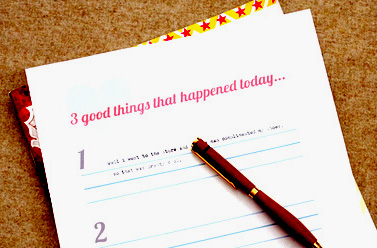 [Speaker Notes: Breakout groups:  
3 mins to write 3 good things that happened so far today (or yesterday).
10 mins to share out:  Be sure to share how you felt after writing your 3 good things!]
3 mins to write 3 good things that happened so far today (or yesterday).
Time to share out:  You do not have to share your 3 good things but be sure to:
 Share how you felt after writing your 3 good things!  
Was this easy or hard for you? Why?
Will you incorporate this into your daily practice? How?
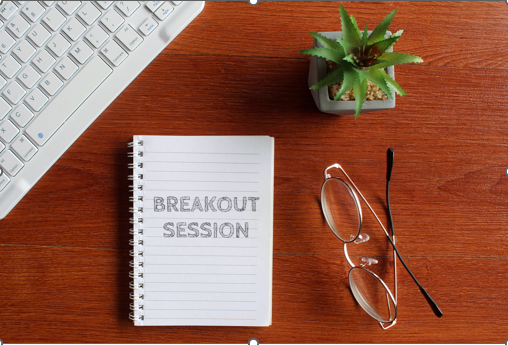 One Word Summary
This Photo by Unknown Author is licensed under CC BY-SA-NC